Math Enrichment:Carleton experience
Carleton Math Enrichment Centre
First class held in 2006, 
                  attendance: 1 high school teacher

Academic year 2016/17:
                   12 weekly courses and programs
                   500 students
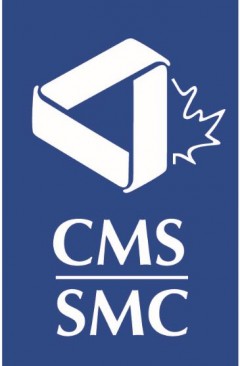 Math Enrichment Centre is supported in part 
with an Endowment Grant from the Canadian Mathematical Society
… one of our classes
Our courses and programs:
Math Kangaroo Adventures (3-4, 5-6)
Introduction to Algebra (7-8)
Fundamentals of Geometry I (7-8) 
     and II (8-9)
Competitve Math I (9) and II (9-12)
MATHEMA I (9) 
     and II (10)
MathLink (9-10)
Foundations of Calculus (10-12)
Algebra and Trigonometry (11-12)
JAVA Programming  (10-12)
Math Connections in Arts and Science (8-10)
Math Kangaroo Adventures (3-4, 5-6)
Offered in partnership with the Canadian Math Kangaroo Contest
3 classes at each level 3-4 and 5-6, with two undergraduate instructors per class
Topics covered: Numbers, Patterns, Geometry,
                                Math games and puzzles
Introduction to Algebra (7-8)
Basic Algebra
Equations
Inequalities
Systems of equations
Foundations of Geometry I and II (7-8, 8-9)
Euclidean Geometry
Parallel lines, Isosceles tringle, Parallelograms, 
    Circle
Logic and Reasoning
Constructions with Ruler and Compass
Introduction to Trigonometry
Metric relations
3D Geometry
Competitive Math I and II (9-12)
Training for Math Contests
MATHEMA I and II (9, 10)
Runs on Saturdays with 3-hour classes

Three components:
                           Algebra
                           Physics
                           Computer Science
MathLink (9-10)
Patterns
Induction
Newton’s binomial 
    formula
Probability
Calculus
Error-correcting codes
Graph theory
Surfaces, maps on surfaces
Regular polyhedra
Vector geometry
Foundations of Calculus (10-12)
Algebra and Trigonometry (11-12)

JAVA Programming at a Glance (10-12)
Math Connections is Arts and Science (8-10)
Registration for September 2017
is now open!
http://carleton.ca/math/math-enrichment-centre/